Existing Building Commissioning Workshop:Series 17, November 5, 2021
Applied System Diagrams
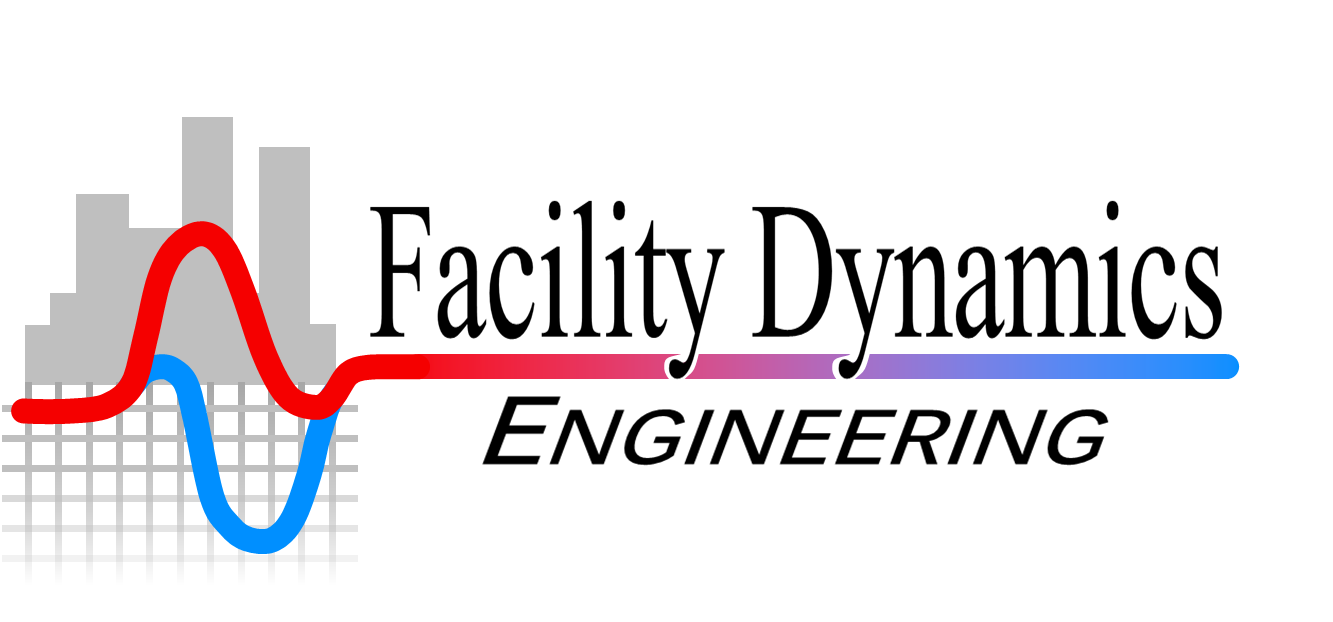 Presented By:
David Sellers
Senior Engineer, Facility Dynamics Engineering
Field Verifying a Chilled Water System Diagram
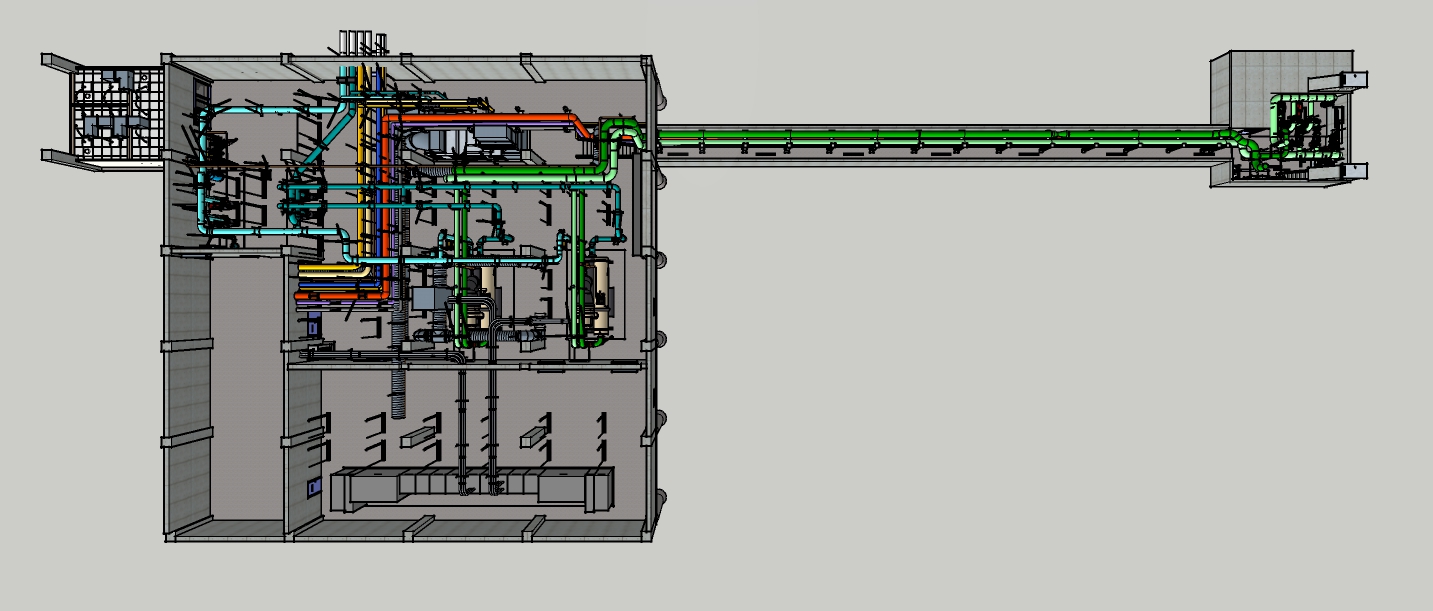 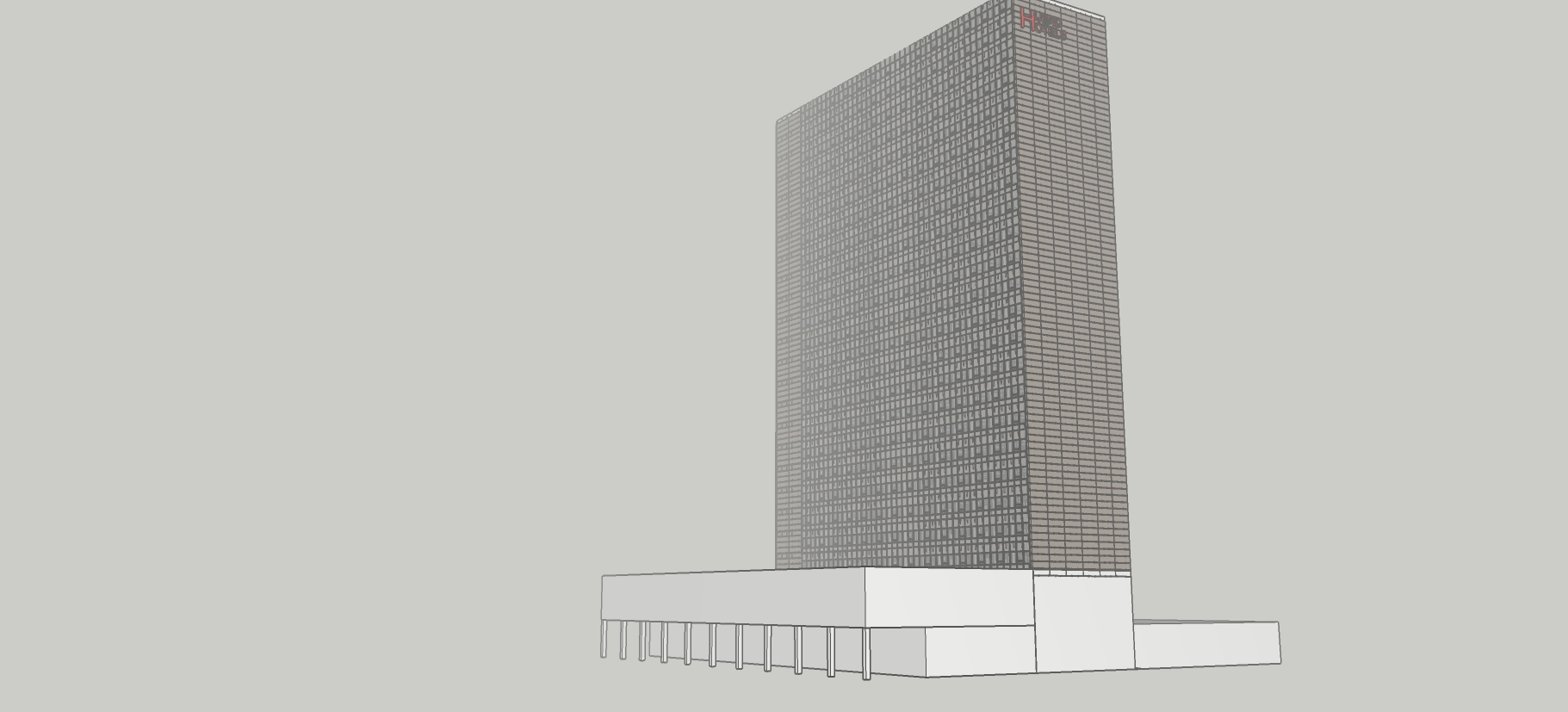 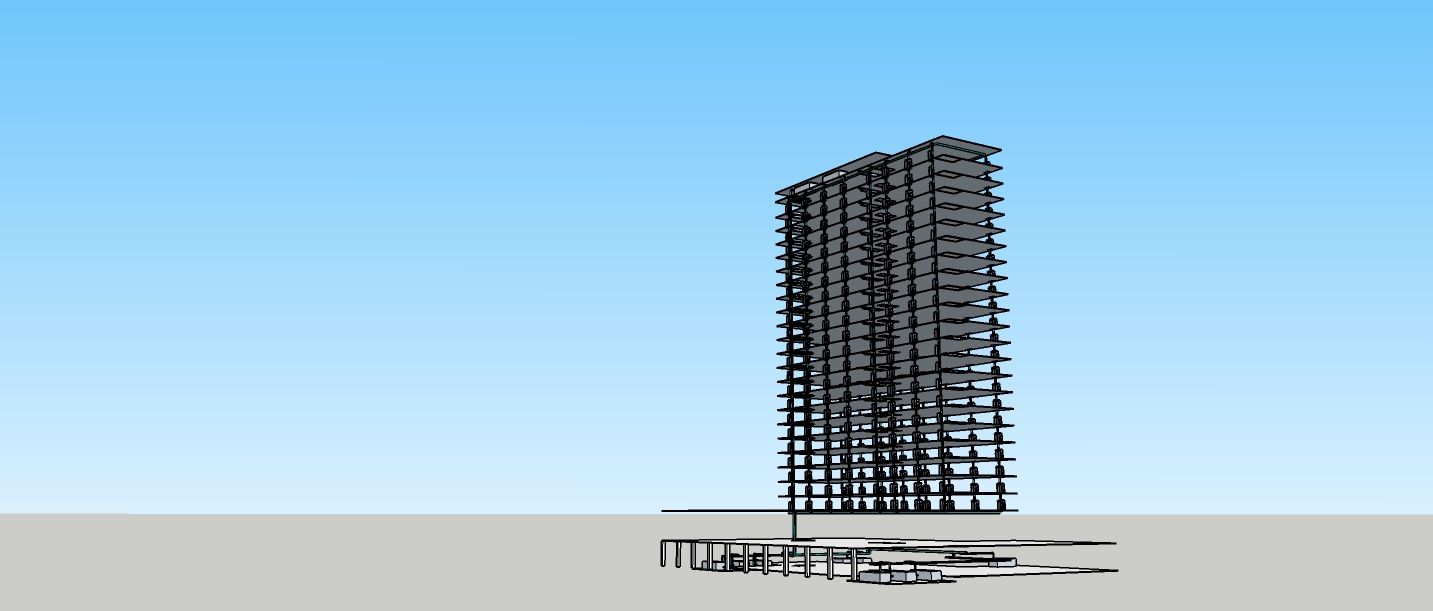 Field Verifying a Chilled Water System Diagram
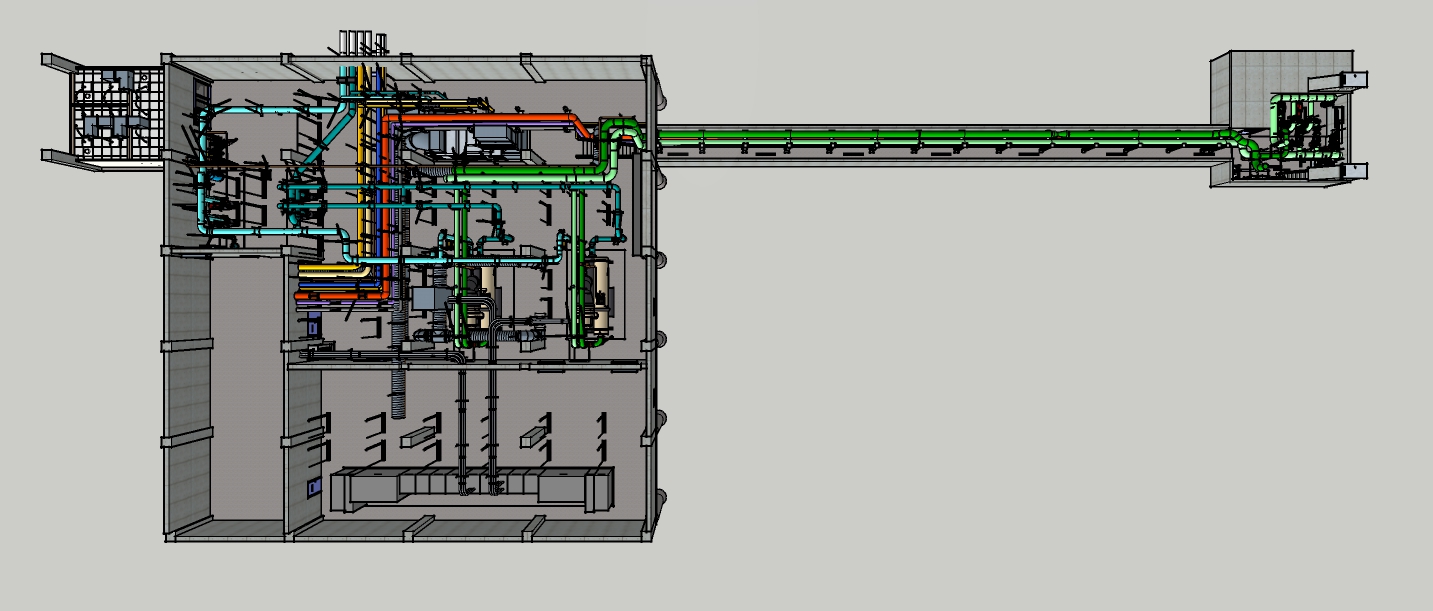 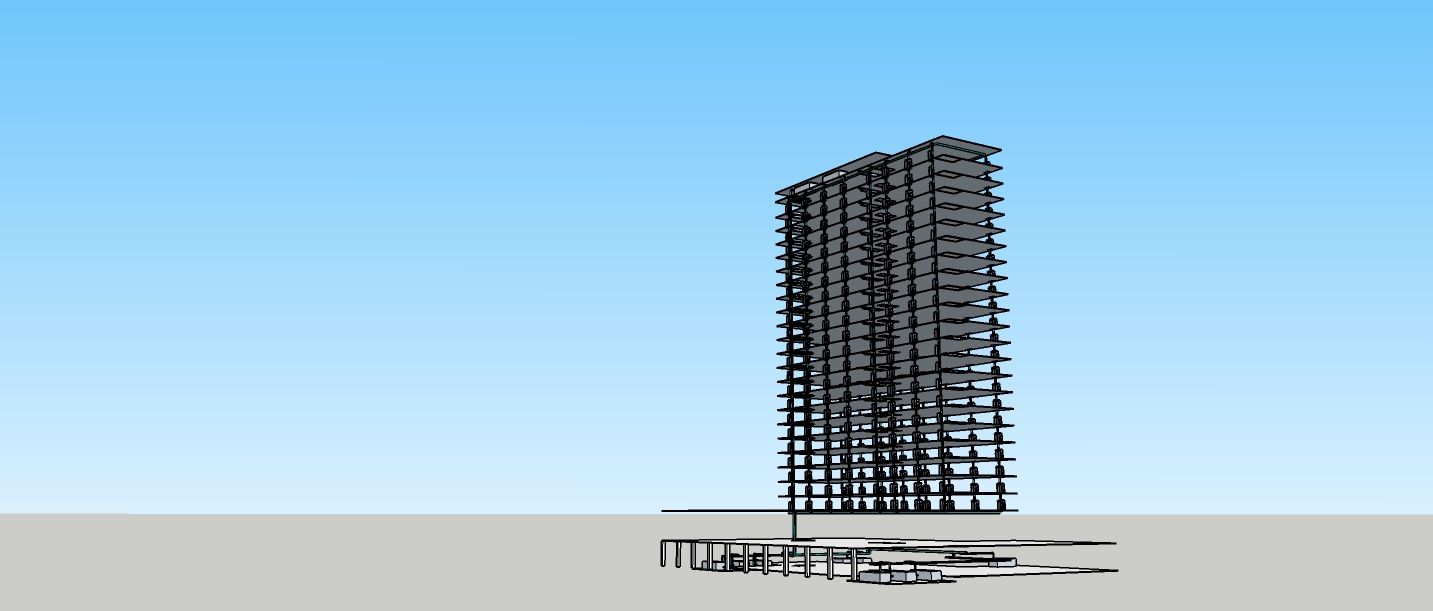 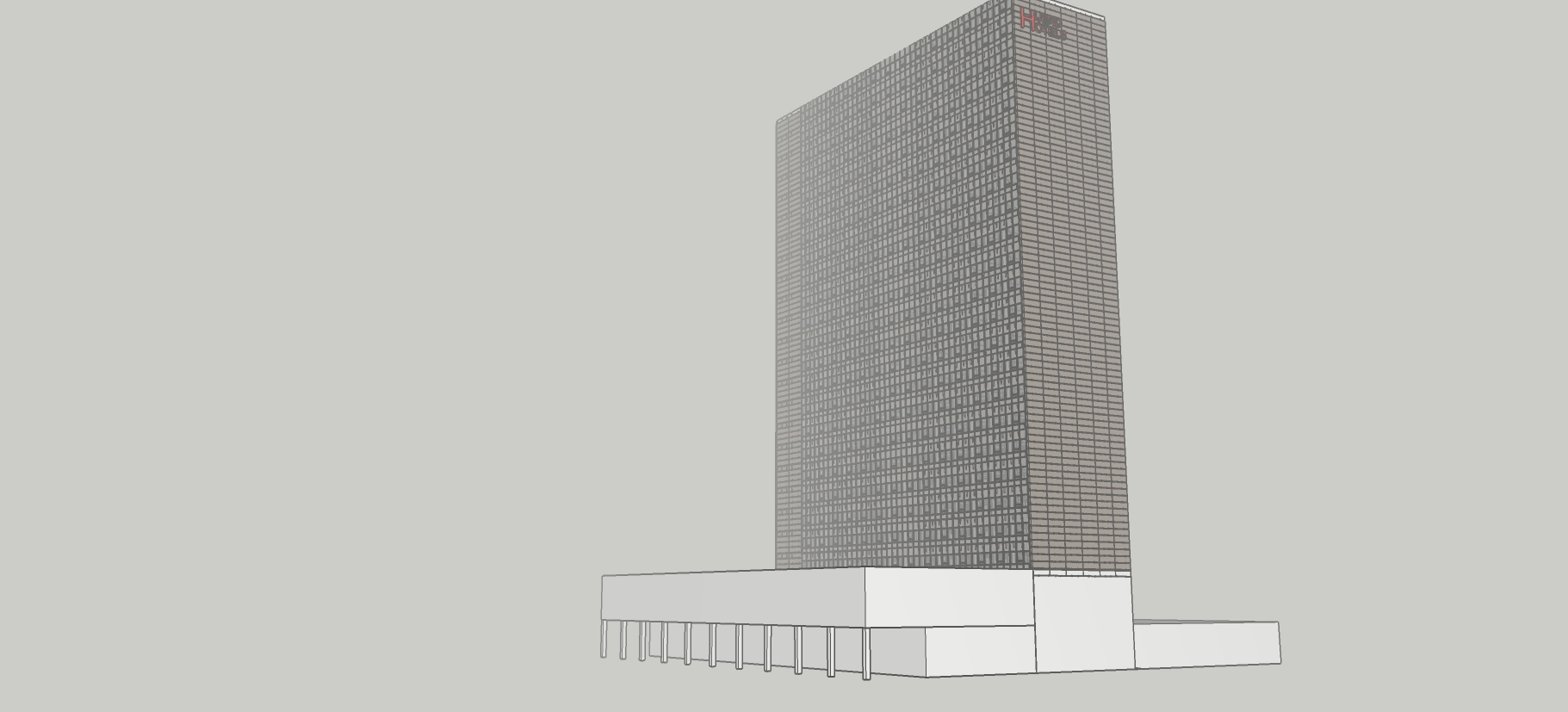 Field Verifying a Chilled Water System
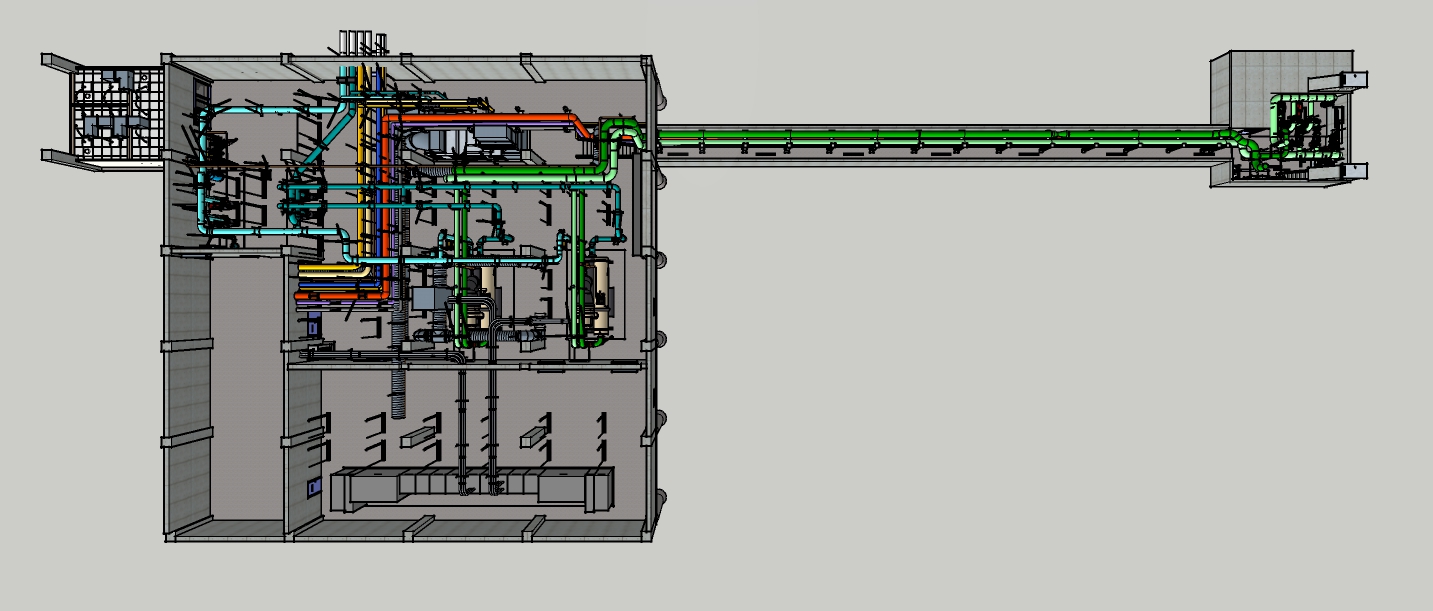 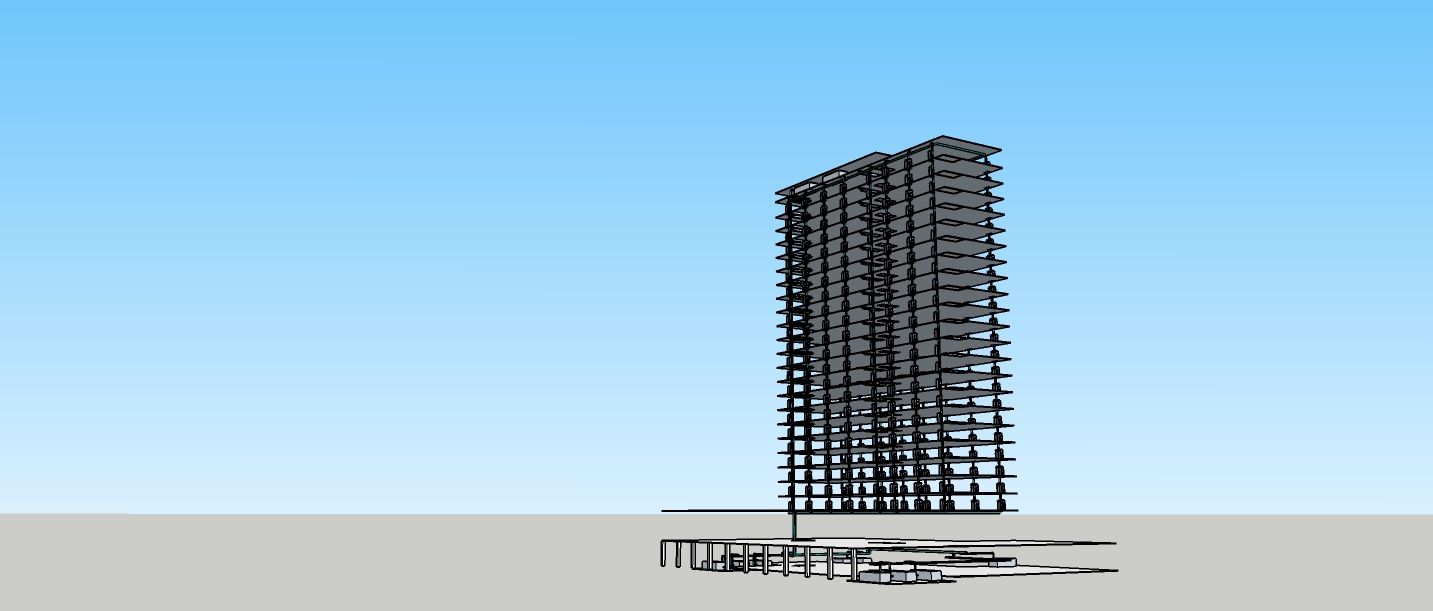 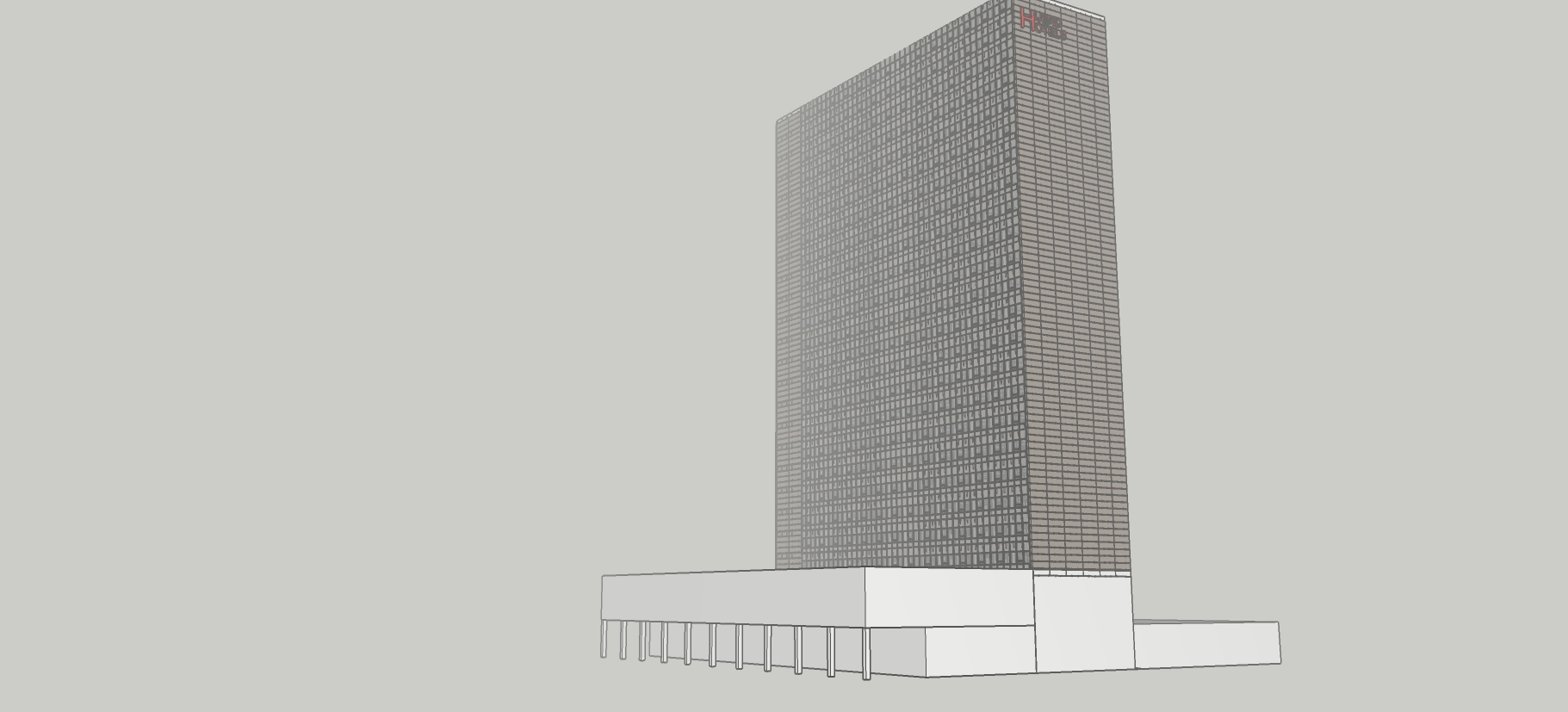 The Simplified System Diagram
A
Pm
Pm
B
MATCH LINE


See Below
Ch1
Ch2
AHU8
Pm
Pm
C
D
South FC Riser 1A
South FC Riser 8A
North FC Riser 8D
North FC Riser 1D
AHU4
AHU3
VF1
AHU10
AHU7
AHU6
AHU9
AHU1
AHU5
A
B
MATCH LINE

See Above
AHU2
C
D
See Sheet 1
See Sheets 7 - 10
See Sheets 3 - 6
See Sheet 11
See Sheet 2
The Detailed Diagram
Hijend Hotel CHW System Diagram
Sheet 1
A
Developed from the mechanical drawings and submittals
Needs to be field verified
TDV
1,100 gpm @ 90 ft.w.c., 40 hp (Typical)
SD
Match Line – See Sheet 2
1,100 gpm from 54.0°F to 42.0°F, 9.8 ft.w.c. Δp, 286 kW
1,100 gpm from 54.0°F to 42.0°F, 9.8 ft.w.c. Δp, 309 kW
42.5 gpm from 42.0°F to 54°F, 9.8 ft.w.c. Δ p, 22.1 tons
VF-1   Elec.  Rm.
Chiller 1
Chiller 2
1,100 gpm @ 40 ft.w.c., 15 hp (Typical)
B
TDV
TDV
TDV
SD
SD
SD
Hijend Hotel CHW System Diagram
Sheet 2
A
C
Match Line – See Sheet 1
Match Line – See Sheet 3
AHU9 Rest/Lng
AHU10 Kitchen
AHU1 Admin/Lby
AHU7 Laundry
AHU8  Cafe
43.9 gpm from 42.0°F to 54°F, 7.8 ft.w.c. Δ p, 21.9 tons;  bypass balanced for 5 gpm in full bypass.
73.7 gpm from 42.0°F to 54°F, 9.3 ft.w.c. Δ p, 36.9 tons
157.2 gpm from 42.0°F to 54°F, 9.6 ft.w.c. Δ p, 78.6 tons
141 gpm from 42.0°F to 54°F, 8.6 ft.w.c. Δ p, 42.2 tons
57.9 gpm from 42.0°F to 54°F, 3.1 ft.w.c. Δ p, 29 tons
B
D
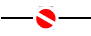 Hijend Hotel CHW System Diagram
Sheet 3
C
E
F
Match Line – See Sheet 2
Match Line – See Sheet 4
Fan Coil Riser 2.5 A, North Face
125.4 gpm at 42°EWT, LWT varies, 34.9 tons
See coil schedule and fan coil riser schedule for details;  three way valve bypass balanced for design flow in full bypass.
Fan Coil Riser 1.5 A, North Face
62 gpm at 42°EWT, LWT varies, 19.1 tons
See coil schedule and fan coil riser schedule for details;  three way valve bypass balanced for design flow in full bypass.
G
1st Floor          (Typical through Floor 23)
1st Floor          (Typical through Floor 24)
24th  Floor
25th  Floor
D
H
West FCU
West FCU
East FCU
West FCU
West FCU
East FCU
Hijend Hotel CHW System Diagram
Sheet 4
E
I
F
J
Match Line – See Sheet 3
Match Line – See Sheet 5
Fan Coil Riser 4.5 A, North Face
124.5 gpm at 42°EWT, LWT varies, 34.2 tons
See coil schedule and fan coil riser schedule for details;  three way valve bypass balanced for design flow in full bypass.
Fan Coil Riser 3.5 A, North Face
124.5 gpm at 42°EWT, LWT varies, 34.2 tons
See coil schedule and fan coil riser schedule for details;  three way valve bypass balanced for design flow in full bypass.
G
K
1st Floor          (Typical through Floor 24)
1st Floor          (Typical through Floor 24)
25th  Floor
25th  Floor
H
L
West FCU
West FCU
East FCU
East FCU
West FCU
West FCU
East FCU
East FCU
Hijend Hotel CHW System Diagram
Sheet 5
I
M
J
N
Match Line – See Sheet 4
Match Line – See Sheet 6
Fan Coil Riser 6.5 A, North Face
124.5 gpm at 42°EWT, LWT varies, 34.2 tons
See coil schedule and fan coil riser schedule for details;  three way valve bypass balanced for design flow in full bypass.
Fan Coil Riser 5.5 A, North Face
124.5 gpm at 42°EWT, LWT varies, 34.2 tons
See coil schedule and fan coil riser schedule for details; ;  three way valve bypass balanced for design flow in full bypass.
K
O
1st Floor          (Typical through Floor 24)
1st Floor          (Typical through Floor 24)
25th  Floor
25th  Floor
L
P
West FCU
West FCU
East FCU
East FCU
West FCU
West FCU
East FCU
East FCU
Hijend Hotel CHW System Diagram
Sheet 6
M
Q
N
R
Match Line – See Sheet 5
Match Line – See Sheet 7
Fan Coil Riser 8.5 A, North Face
121.5 gpm at 42°EWT, LWT varies, 35.5 tons
See coil schedule and fan coil riser schedule for details;  three way valve bypass balanced for design flow in full bypass.
Fan Coil Riser 7.5 A, North Face
125.4 gpm at 42°EWT, LWT varies, 34.9 tons
See coil schedule and fan coil riser schedule for details;  three way valve bypass balanced for design flow in full bypass.
O
S
1st Floor          (Typical through Floor 24)
1st Floor          (Typical through Floor 23)
25th  Floor
24th  Floor
P
T
West FCU
East FCU
West FCU
East FCU
West FCU
West FCU
East FCU
Hijend Hotel CHW System Diagram
Sheet 7
Q
U
R
V
Match Line – See Sheet 6
Match Line – See Sheet 8
Fan Coil Riser 7.5 D, South Face
187.6 gpm at 42°EWT, LWT varies, 63.4 tons
See coil schedule and fan coil riser schedule for details;  three way valve bypass balanced for design flow in full bypass.
Fan Coil Riser 8.5 D, South Face
90.6 gpm at 42°EWT, LWT varies, 30.6 tons
See coil schedule and fan coil riser schedule for details;  three way valve bypass balanced for design flow in full bypass.
S
W
1st Floor          (Typical through Floor 23)
1st Floor          (Typical through Floor 24)
24th  Floor
25th  Floor
T
X
West FCU
East FCU
West FCU
East FCU
West FCU
West FCU
East FCU
Hijend Hotel CHW System Diagram
Sheet 8
U
Y
V
Z
Match Line – See Sheet 7
Match Line – See Sheet 9
Fan Coil Riser 6.5 D, South Face
189.5 gpm at 42°EWT, LWT varies, 64.0 tons
See coil schedule and fan coil riser schedule for details;  three way valve bypass balanced for design flow in full bypass.
Fan Coil Riser 5.5 D, South Face
94.7 gpm at 42°EWT, LWT varies, 32 tons
See coil schedule and fan coil riser schedule for details;  three way valve bypass balanced for design flow in full bypass.
W
A
1st Floor          (Typical through Floor 24)
25th  Floor
1st Floor          (Typical through Floor 24)
25th  Floor
X
B
West FCU
East FCU
West FCU
East FCU
East FCU
East FCU
Hijend Hotel CHW System Diagram
Sheet 9
U
Y
V
Z
Match Line – See Sheet 8
Match Line – See Sheet 10
Fan Coil Riser 4.5 D, South Face
189.5 gpm at 42°EWT, LWT varies, 64.0 tons
See coil schedule and fan coil riser schedule for details;  three way valve bypass balanced for design flow in full bypass.
Fan Coil Riser 3.5 D, South Face
185.4 gpm at 42°EWT, LWT varies, 62.6 tons
See coil schedule and fan coil riser schedule for details;  three way valve bypass balanced for design flow in full bypass.
W
A
1st Floor          (Typical through Floor 24)
25th  Floor
1st Floor          (Typical through Floor 24)
25th  Floor
X
B
West FCU
East FCU
West FCU
East FCU
West FCU
East FCU
East FCU
Hijend Hotel CHW System Diagram
Sheet 10
U
Y
V
Fan Coil Riser 1.5 D, South Face
467.4 gpm at 42°EWT, LWT varies, 218.3 tons
See coil schedule and fan coil riser schedule for details;  three way valve bypass balanced for design flow in full bypass.
1st Floor
25th  Floor
Roof Level
Match Line – See Sheet 9
Match Line – See Sheet 11
Fan Coil Riser 2.5 D, South Face
181.2 gpm at 42°EWT, LWT varies, 61.2 tons
See coil schedule and fan coil riser schedule for details;  three way valve bypass balanced for design flow in full bypass.
AHU5  Corr. MAU
AHU6  Corr.MAU
West FCU (Typical through 24th floor)
West FCU
1st Floor          (Typical through Floor 23)
24th  Floor
186.3 gpm from 42.0°F to 54°F, 6.9 ft.w.c. Δ p, 91.2 tons (Typical of each MAU)
W
X
Z
West FCU
East FCU
West FCU
East FCU
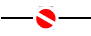 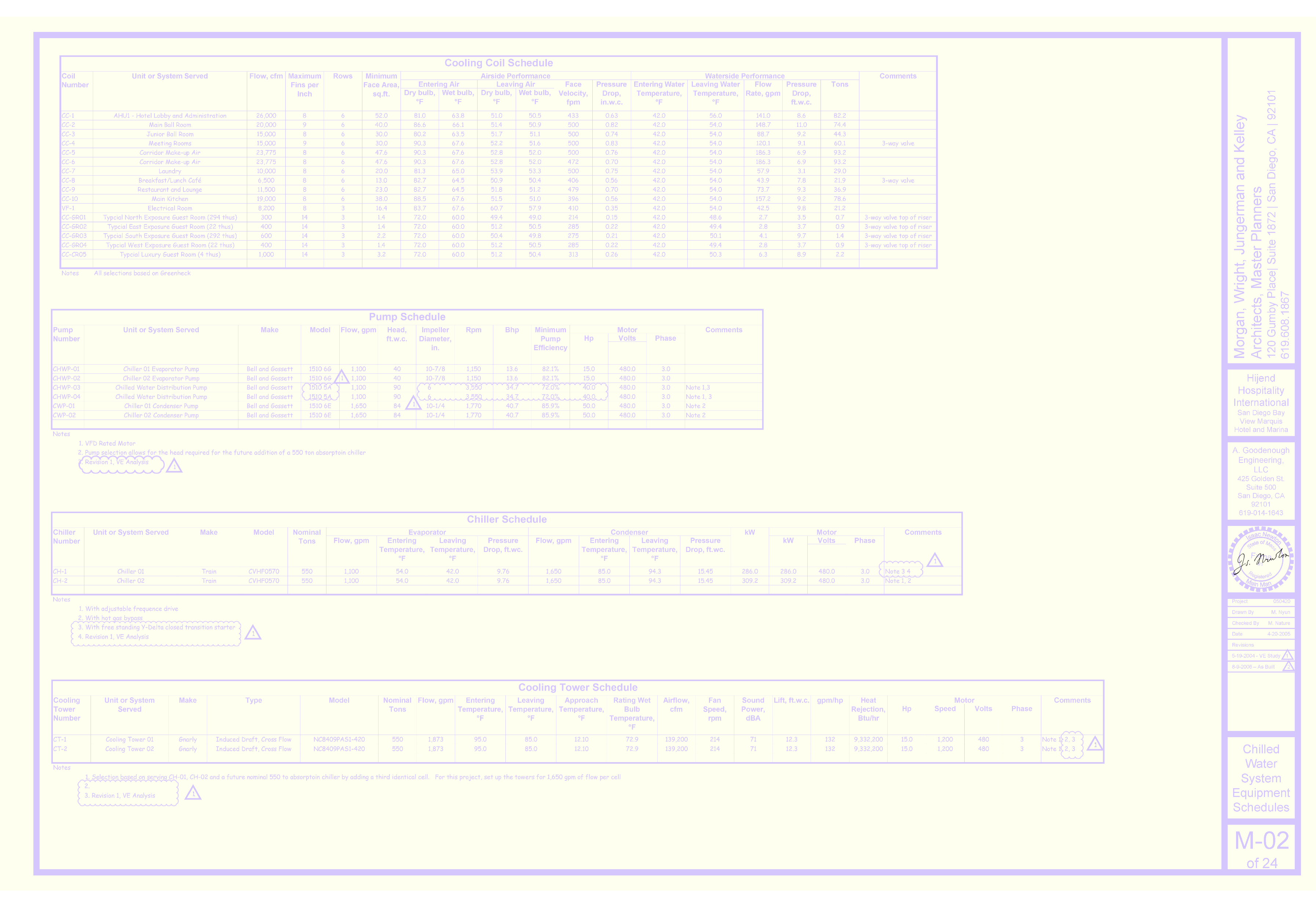 Cooling Coil Schedule
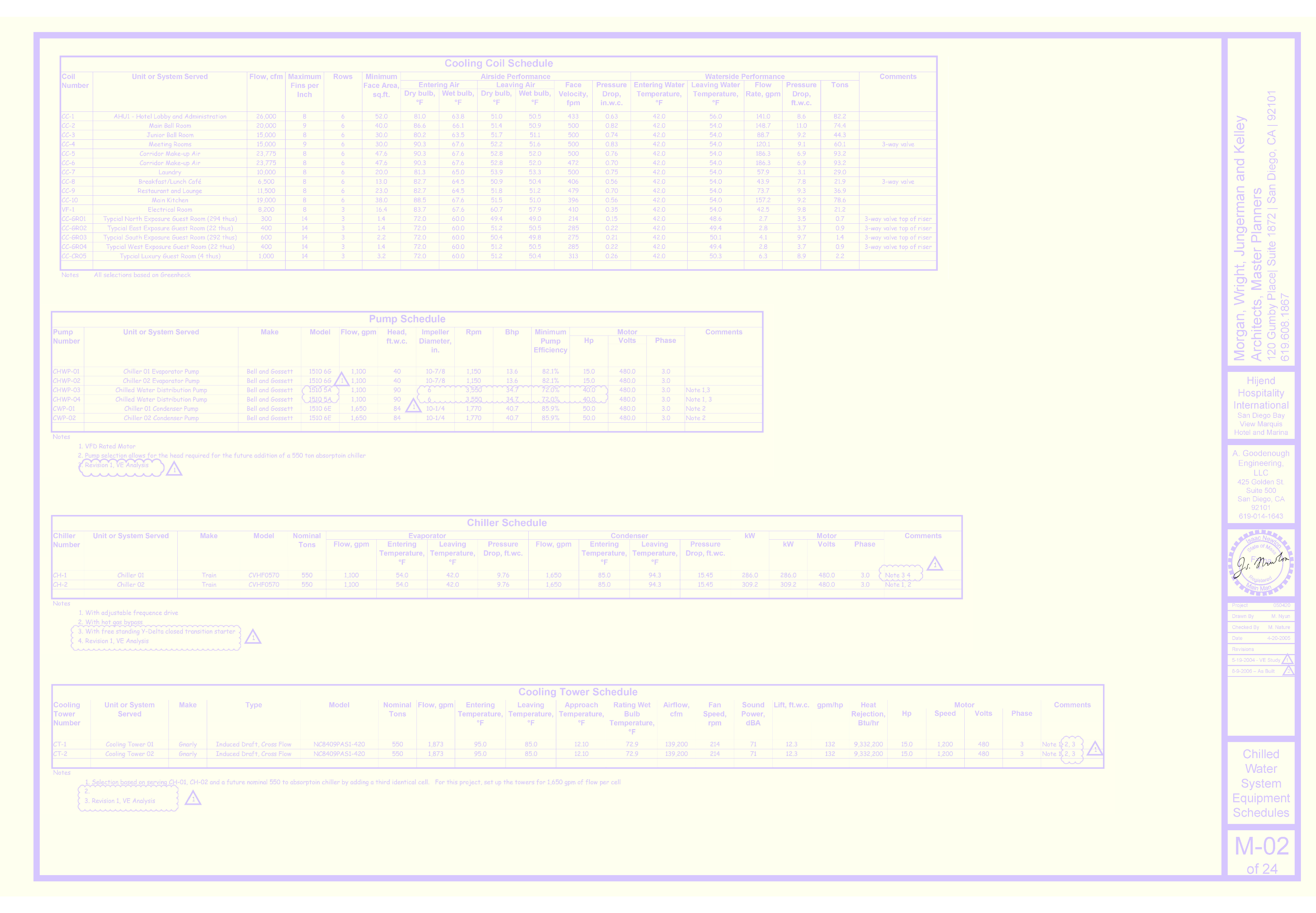 Cooling Coil Schedule
Break Out 1
Using the model of the plant or the video at this link or both …
https://tinyurl.com/Plantv442021-10-28 
… answer the following questions
Are the chillers identical?
What is the basis for your conclusion?
How do the chiller run times and starts compare?
What does that tell you if anything?
Discussion
Break Out 2
Using the model of the plant or the video at this link or both …
https://tinyurl.com/Plantv442021-10-28 
… field verify the portion of the CHW system diagram contained in the plant
Does the field verified diagram match the diagram developed from the mechanical drawings?
Discussion
Break Out 3
Using the model of the chilled water system, field verify the details of the fan coil unit piping
Does the actual fan coil piping match the system diagram developed from the mechanical drawings?
If there are differences, what are they?
If there are differences, could they impact the way the central plant operates and if so, how?
(Pay particular attention to scenes 5, 6, and 7)
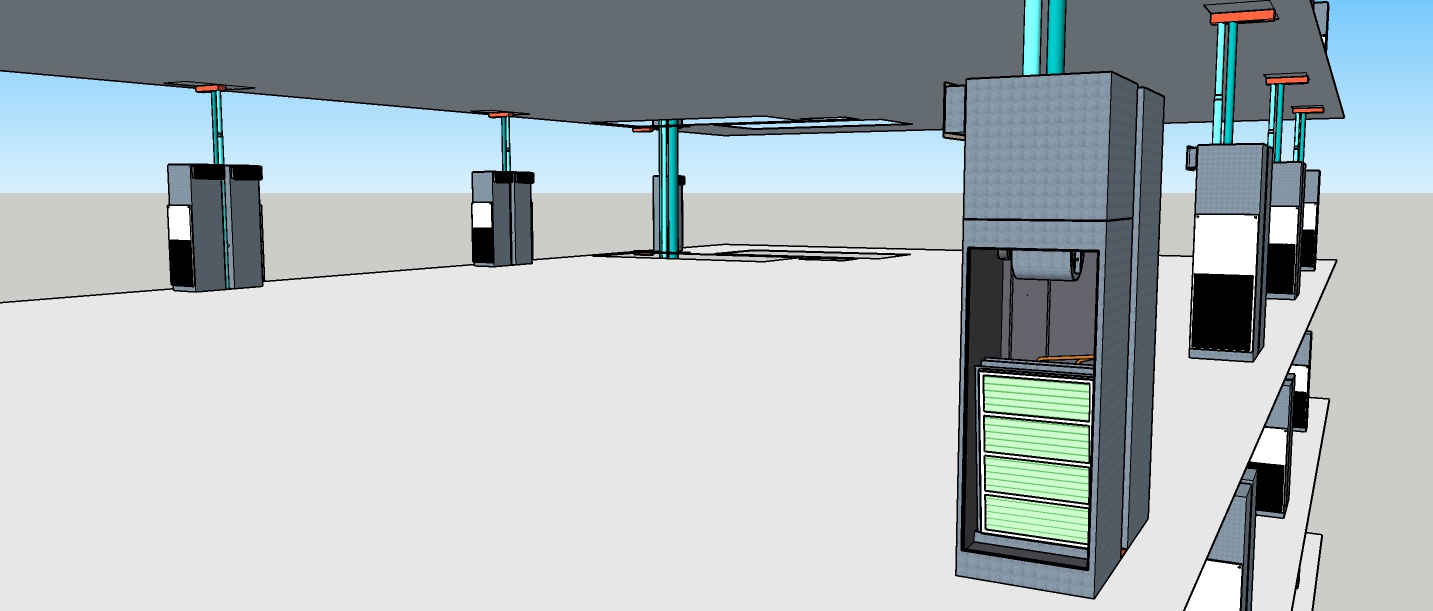 Discussion
Break Out 4
Using the two system diagrams that follow (Design Intent vs. As Installed), assess the entering water temperatures to the chillers with:
1,800 gpm flowing in the distribution loop
42°F supply to the distribution loop
54°F water returning from the distribution loop
Questions:
Does the difference between the design intent and as installed piping configuration make a difference?
Do features of the chillers play into this?
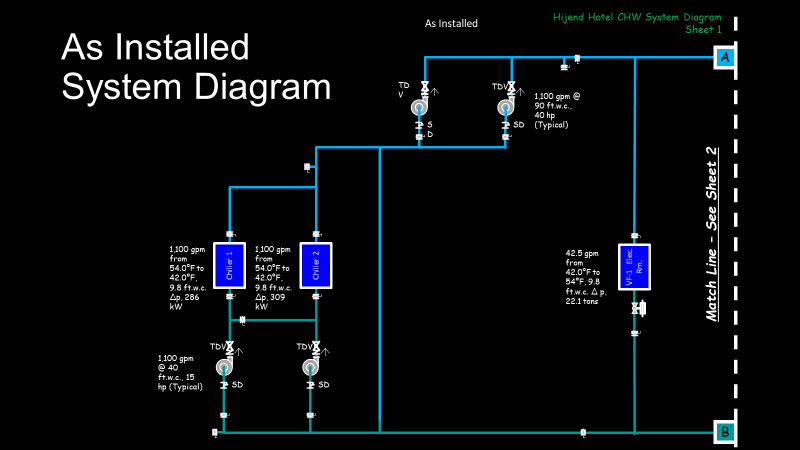 Hijend Hotel CHW System Diagram
Sheet 1
Design Intent System Diagram
A
TDV
1,100 gpm @ 90 ft.w.c., 40 hp (Typical)
SD
Match Line – See Sheet 2
1,100 gpm from 54.0°F to 42.0°F, 9.8 ft.w.c. Δp, 286 kW
1,100 gpm from 54.0°F to 42.0°F, 9.8 ft.w.c. Δp, 309 kW
42.5 gpm from 42.0°F to 54°F, 9.8 ft.w.c. Δ p, 22.1 tons
VF-1   Elec.  Rm.
Chiller 1
Chiller 2
1,100 gpm @ 40 ft.w.c., 15 hp (Typical)
B
TDV
TDV
TDV
SD
SD
SD
Hijend Hotel CHW System Diagram
Sheet 1
As Installed
As Installed System Diagram
A
TDV
1,100 gpm @ 90 ft.w.c., 40 hp (Typical)
SD
Match Line – See Sheet 2
1,100 gpm from 54.0°F to 42.0°F, 9.8 ft.w.c. Δp, 286 kW
1,100 gpm from 54.0°F to 42.0°F, 9.8 ft.w.c. Δp, 309 kW
42.5 gpm from 42.0°F to 54°F, 9.8 ft.w.c. Δ p, 22.1 tons
VF-1   Elec.  Rm.
Chiller 1
Chiller 2
1,100 gpm @ 40 ft.w.c., 15 hp (Typical)
B
TDV
TDV
TDV
SD
SD
SD
Discussion
Scoping an AHU and Developing a Monitoring Plan
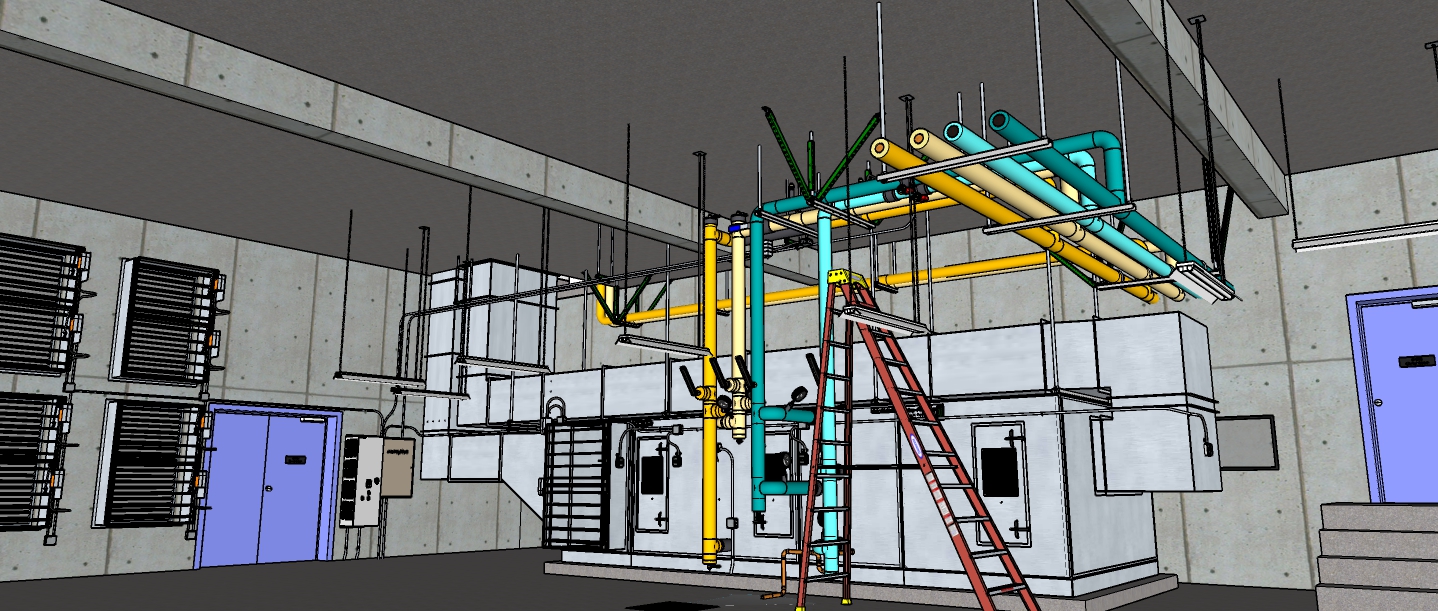 Break Out 5
Using the system diagram that follows along with the model of the Ball Room AHU  or the video at this link or both …
https://tinyurl.com/BallRoomAHU2020 
… identify potential resource conservation or performance improvement opportunities associated with the system
Note that for approximately 50% of the operating hours, only one side of the Ball Room is in use
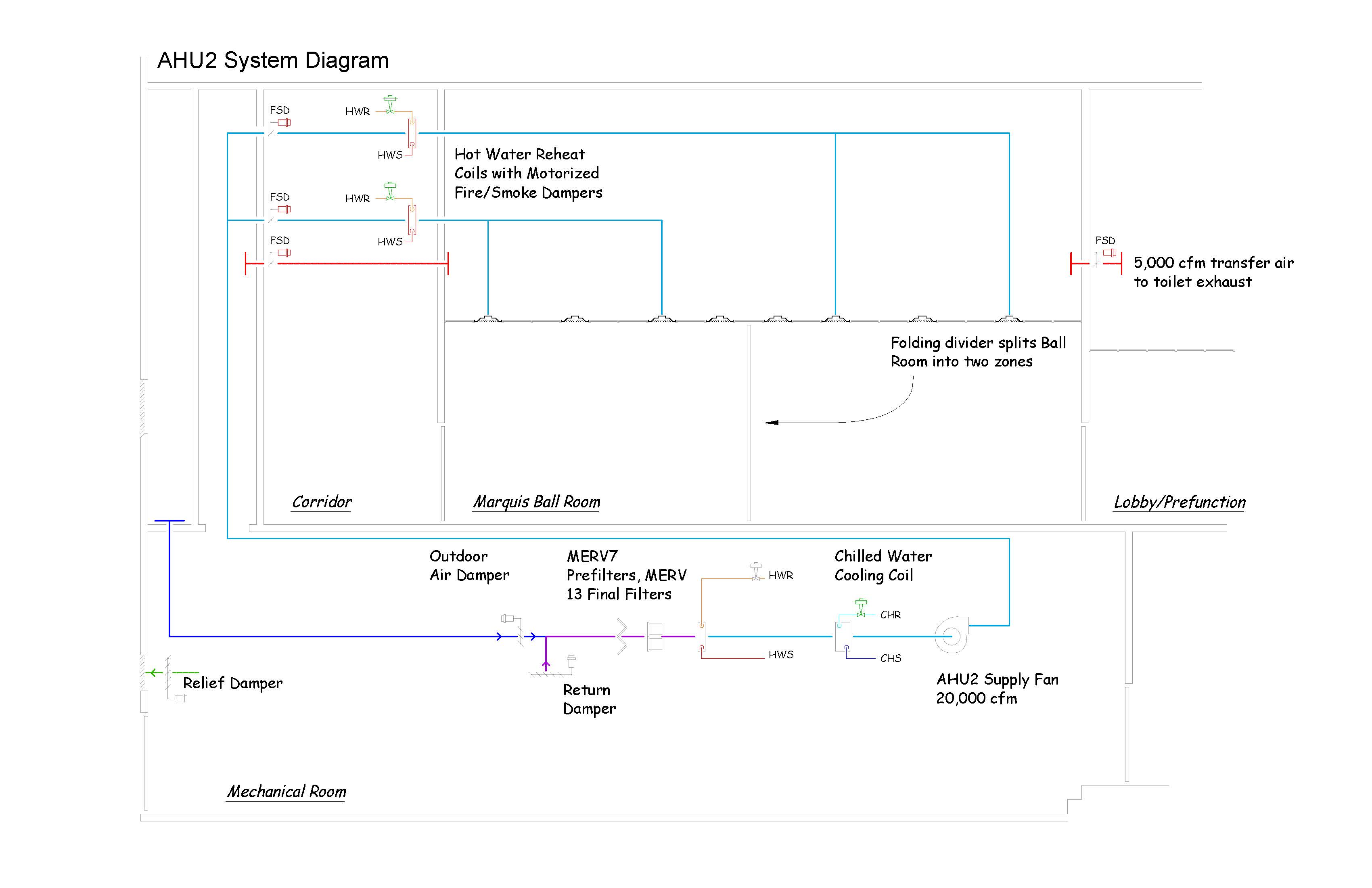 Discussion
Break Out 6
Based on your scoping observations, what would your monitoring plan for this system look like?
The monitoring plan does not have to be the “full meal deal” version in David’s template but should include:
Points required
Sampling rate
Data source (data logger, control system or other resources)
Discussion